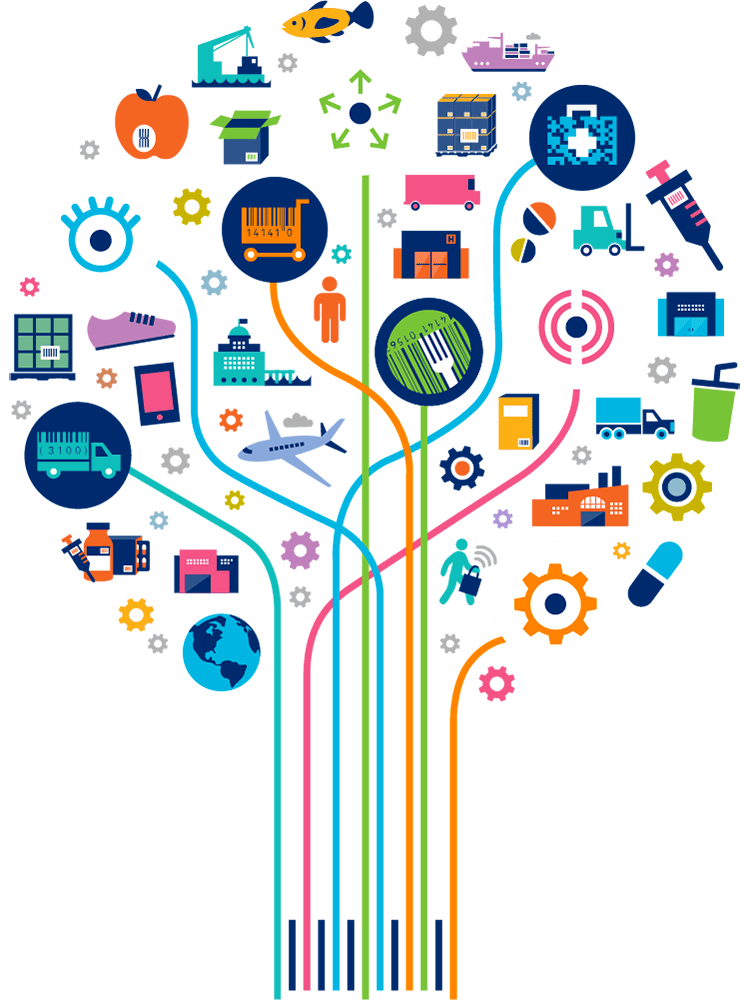 BAB 2KONSEP STRATEGI
DOA BELAJAR
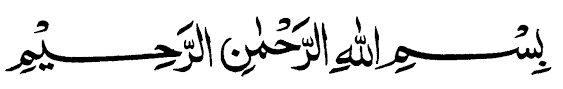 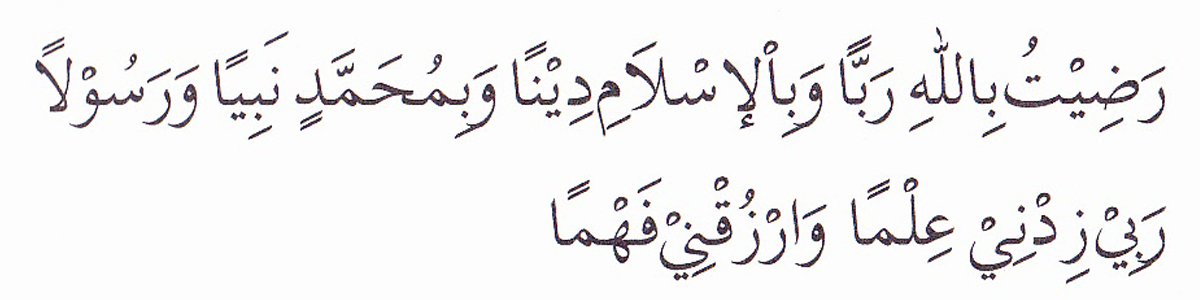 “Aku ridho Allah SWT sebagai Tuhanku, Islam sebagai agamaku, dan Nabi Muhammad sebagai Nabi dan Rasul, Ya Allah, tambahkanlah kepadaku ilmu dan berikanlah aku kefahaman”
PESAN HIKMAH HARI INI
كُنْتُمْ خَيْرَ أُمَّةٍ أُخْرِجَتْ لِلنَّاسِ تَأْمُرُونَ بِالْمَعْرُوفِ وَتَنْهَوْنَ عَنِ الْمُنْكَرِ وَتُؤْمِنُونَ بِاللَّهِ وَلَوْ آَمَنَ أَهْلُ الْكِتَابِ لَكَانَ خَيْرًا لَهُمْ مِنْهُمُ الْمُؤْمِنُونَ وَأَكْثَرُهُمُ الْفَاسِقُونَ

Artinya : Kamu adalah umat yang terbaik yang dilahirkan untuk manusia, menyuruh kepada yang ma’ruf, dan mencegah dari yang munkar, dan beriman kepada Allah. Sekiranya Ahli Kitab beriman, tentulah itu lebih baik bagi mereka, di antara mereka ada yang beriman, dan kebanyakan mereka adalah orang-orang yang fasik. (Q.S.ali Imran: 110)
CAPAIAN PEMBELAJARAN
Menjelaskan  konsep strategi
Menjelaskan  strategi tingkat korporat
Menjelaskan  strategi tingkat unit bisnis
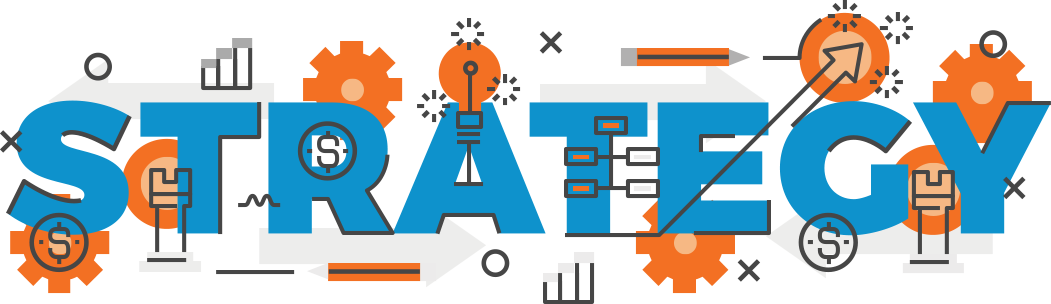 PENDAHULUAN
Sistem pengendalian manajemen merupakan alat untuk mengimplementasikan strategi. Tiap organisasi memiliki strategi yang berbeda-beda, dan pengendalian harus disesuaikan dengan syarat strategi. Strategi yang berbeda memerlukan prioritas tugas berbeda, factor penentu keberhasilan berbeda, keterampilan, perspektif, dan perilaku yang berbeda pula. 

Oleh karena itu, yang seharusnya diperhatikan dalam desain system pengendalian adalah apakah perilaku yang didorong oleh system tersebut merupakan perilaku yang diperlukan oleh suatu strategi. Strategi juga merupakan rencana-rencana untuk mencapai tujuan organisasi.
TUJUAN STRATEGI
Meskipun kita sering mengacu pada apa yang disebut sebagai tujuan-tujuan perusahaan, suatu perusahaaan tidak punya tujuan ; pada hakikatnya perusahaan adalah satuan artificial yang tidak memiliki pikiran maupun kemampuan mengambil keputusan sendiri. 
Tujuan perusahaan ditentukan oleh pemimpin manajemen puncak (chief executive officer –CEO) perusahaan yang bersangkutan, dengan mempertimbangkan nasihat yang diberikan oleh para manajer senior lainnya dan biasanya kemudian diratifikasi oleh dewan direksi.
Tujuan perusahaan bisa berupa:
Profitabilitas  
Dalam bisnis, kapasitas untuk menghasilkan laba biasanya merupakan tujuan yang paling penting. Profitabilitas dinyatakan, dalam arti konsep yang paling luas melalui persamaan dari dua rasio yaitu, rasio pertama disebut persentase margin laba (profit margin percentage) dan rasio kedua merupakan perputaran investasi (investment turnover-ITO). Produk dari dua rasio ini adalah pengembalian atas investasi (return on investment -ROI).

Profitabilitas lebih mengacu pada profit jangka panjang daripada suatu periode dalam satu tahun (current quarter), sebab beberapa pengeluaran saat ini bisa jadi menurunkan profit saat ini, tapi dapat meningkatkan profit dalam jangka panjang.
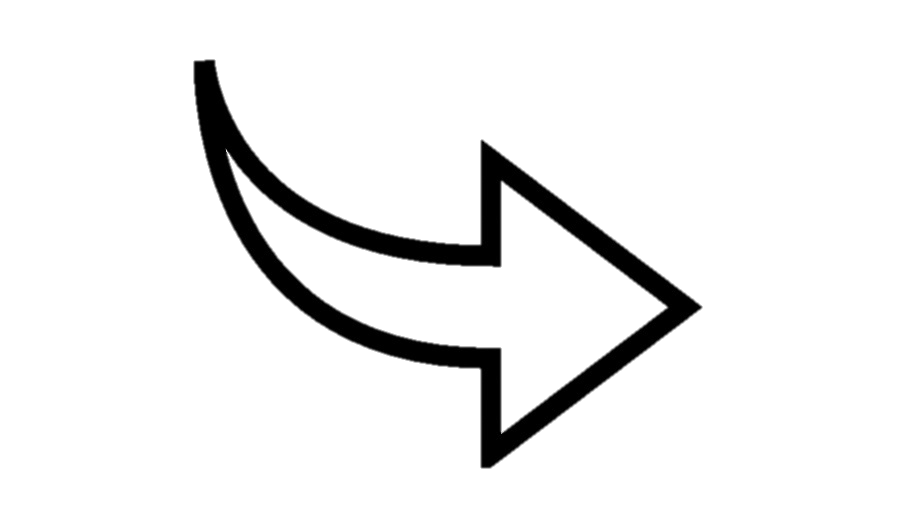 1
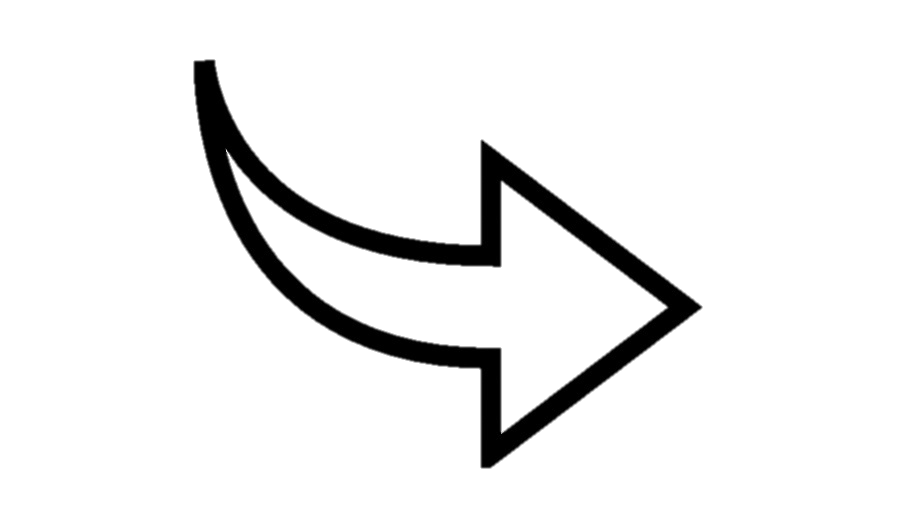 2
Memaksimalkan nilai pemegang saham.
Konsepnya adalah tujuan yang semestinya  bagi sebuah perusahaan yang mencari laba adalah memaksimalkan nilai pemegang saham. Meskipun arti istilah itu sendiri tidaklah terlalu jelas, mungkin hal tersebut mengacu pada harga pasar saham perusahaan. Akan tetapi, diyakini bahwa mencapai tingkat laba yang memuaskan adalah cara yang lebih baik dalam menetapkan tujuan perusahaan.
3
Risiko.
Upaya sebuah organisasi perusahaan untuk meningkatkan profitabilitas sangat dipengaruhi oleh kemauan pihak manajemen untuk mengambil risiko. Tingkat  pengambilan risiko sangat bervariasi, tergantung pada kepribadian atas masing-masing individu di jajaran manajemen. Akan tetapi, selalu ada batas atas ; sejumlah organisasi perusahaan secara terang-terangan menyatakan bahwa tanggung jawab utama manajemen adalah menjaga asset-aset perusahaan, sedangkan profitabilitas menjadi tujuan kedua.
4
Pendekatan multiple stakeholder.
Organisasi-organisasi terlibat dalam 3 jenis pasar : pasar modal (capital market),  pasar produk (product market) dan pasar faktor (factor market). Sesuai dengan apa yang diperoleh dari 3 pasar tersebut, organisasi memiliki tanggung jawab terhadap para pemangku kepentingan tersebut, yaitu : para  pemegang saham, konsumen, para pegawai, para pemasok, & masyarakat. Idealnya, sistem pengendalian manajemennya harus mengidentifikasi tujuan-tujuan dari setiap kelompok ini & mengembangkan sistem penilaian (scorecard) untuk mengawasi / menilai kinerjanya.
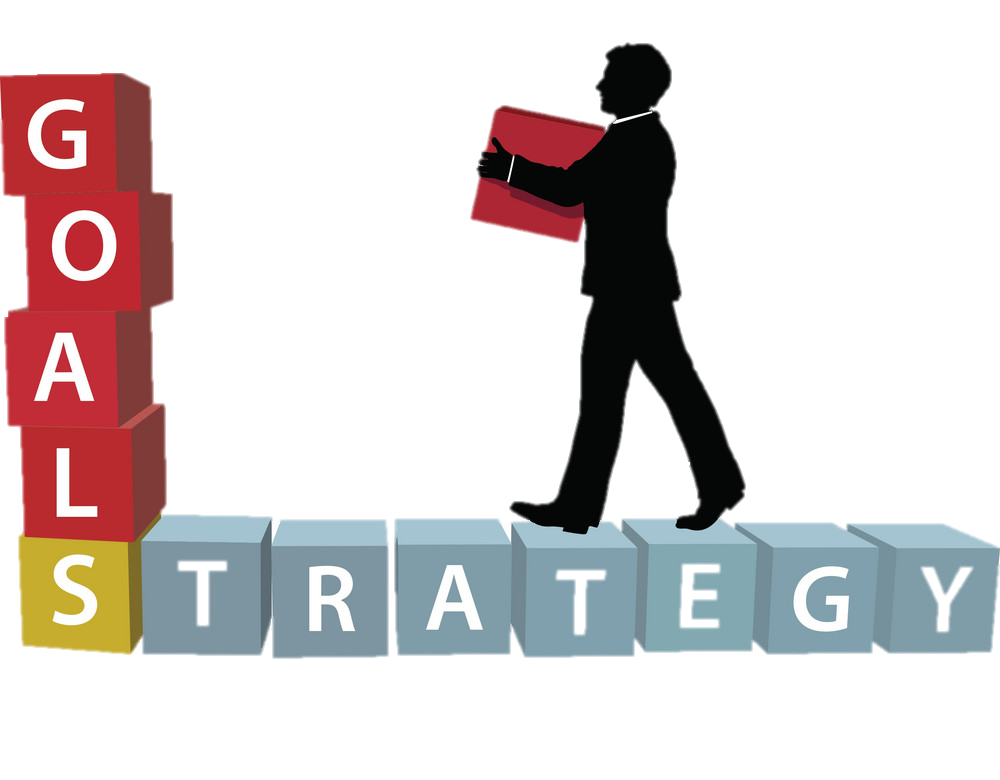 KONSEP STRATEGI
Walaupun definisi berbeda satu sama lain, ada kesepakatan umum bahwa strategi mendeskripsikan arah umum yang akan dituju suatu organisasi untuk mencapai tujuannya. Setiap organisasi yang dikelola dengan baik memiliki 1 strategi / lebih, walaupun mungkin tidak dinyatakan secara eksplisit.
strategi untuk organisasi keseluruhan.
strategi untuk unit bisnis dalam organisasi
Strategi dapat ditemukan pada dua tingkatan:
STRATEGI TINGKAT KORPORAT
Strategi korporat adalah mengenai keberadaan di tengah-tengah bauran bisnis yang tepat. Oleh karena itu, strategi korporat lebih berkenaan dengan pertanyaan di mana sebaiknya bersaing & bukannya bagaimana bersaing dalam industri tertentu ; yang merupakan strategi unit bisnis. 

Pada tingkat korporat, masalahnya adalah : 
Ø  Definisi bisnis di mana perusahaan akan berpartisipasi.
Ø  Penugasan sumber daya antar bisnis-bisnis tersebut.
STRATEGI TINGKAT KORPORAT
Analisis strategi tingkat korporat menghasilkan keputusan yang melibatkan bisnis yang akan ditambah, bisnis yang akan dipertahankan, bisnis yang akan ditekankan, bisnis yang akan dikurangi perhatiannya, & bisnis yang didivestasi (dijual).
Berkaitan dengan strategi tingkat korporat, perusahaan dapat diklasifikasikan ke dalam salah satu dari 3 kategori yaitu:
Perusahaan dengan industri tunggal, beroperasi dalam satu lini bisnis. Exxon-Mobil yang bergerak dalam industri minyak bumi merupakan salah-satu contohnya.
Perusahaan dengan diversifikasi yang berhubungan, Procter & Gamble (P&G) adalah salah-satu contoh dari; perusahaan ini memiliki unit-unit bisnis dalam popok (Pampers), deterjen (Tide), sabun (Ivory), pasta gigi (Crest), Shampo (Head & Shoulders), dan produk konsumen bermerek lainnya.
Perusahaan dengan bisnis yang tidak berhubungan, tidak berhubungan beroperasi dalam bisnis yang tidak saling berhubungan satu sama lain hubungan antara unit-unit bisnis bersifat murni financial. Textron contohnya.
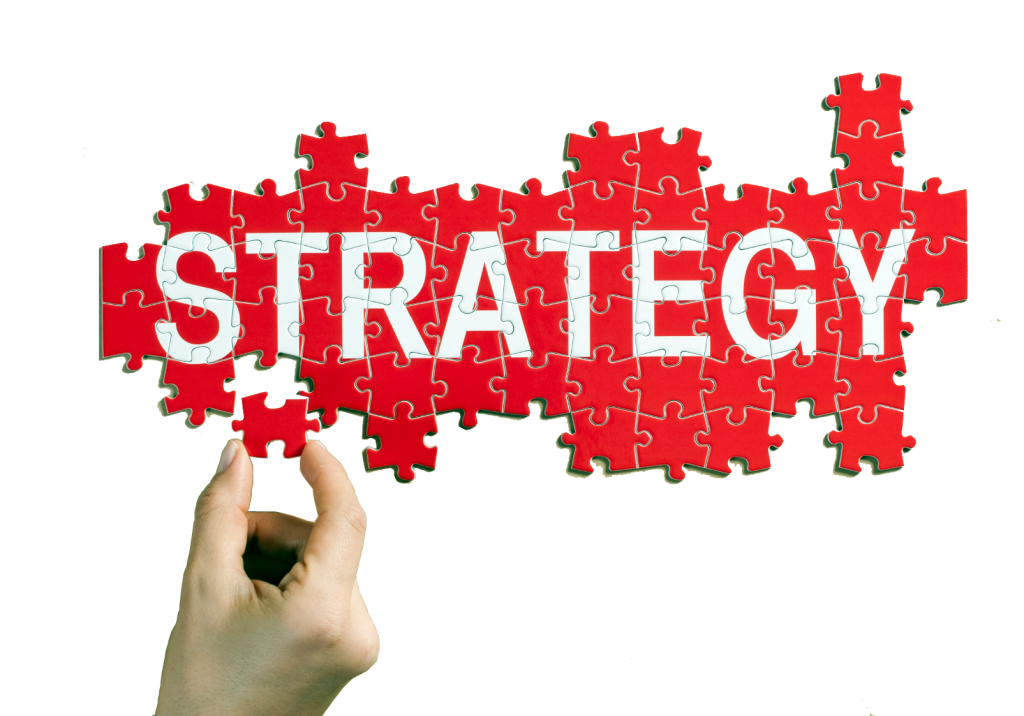 Kompetensi Inti & Diversifikasi Korporat, banyak perusahaan yang tumbuh dengan cara meningkatkan kompetensi inti yang dikembangkan walaupun catatan sejarah dari perusahaan-perusahaan yang mengejar diversifikasi begitu mengecewakan, tetapi banyak perusahaan telah menggunakan strategi ini sejak 1960-an.
MISI UNIT BISNIS
Beberapa model perencanaan telah dikembangkan untuk membantu manajer tingkat korporat dalam mengalokasikan sumber daya secara efektif. Meskipun model-model ini berbeda dalam metedologi yang digunakan untuk mengembangkan misi yang paling tepat bagi berbagai urut bisnis, namun model-model tersebut mempunyai perangkat misi sama untuk dipilih yaitu: bangun (build), pertahankan (hold), panen (harvest), dan divestasi (divest).
Keunggulan kompetitif unit bisnis
Setiap unit bisnis harus mengembangkan keunggulan kompetitifnya untuk dapat melaksanakan misinya. Michael Porter mendeskripsikan 2 pendekatan analitis untuk mengembangkan keunggulan kompetiif yg superior, yaitu analisis industri (industry analysis) & analisis rantai nilai (value chain analysis).
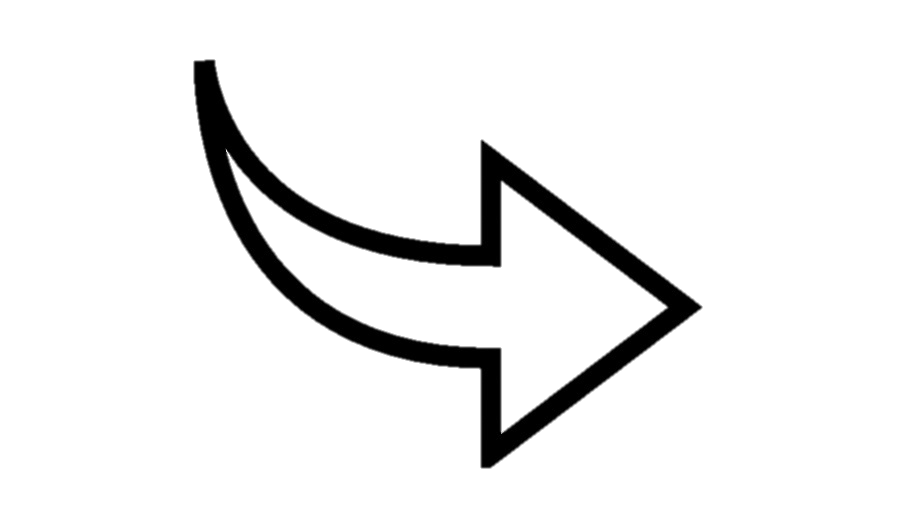 Analisis industri (industry analysis), Studi menunjukkan bahwa rata-rata profitabilitas industri sejauh ini merupakan prediktor paling signifikan dari kinerja perusahaan.

Keunggulan bersaing Generik , Analisis 5 kekuatan merupakan titik awal untuk mengembangkan keunggulan persaingan karena ini membantu mengidentifikasi kesempatan & ancaman dalam lingkungan eksternal.
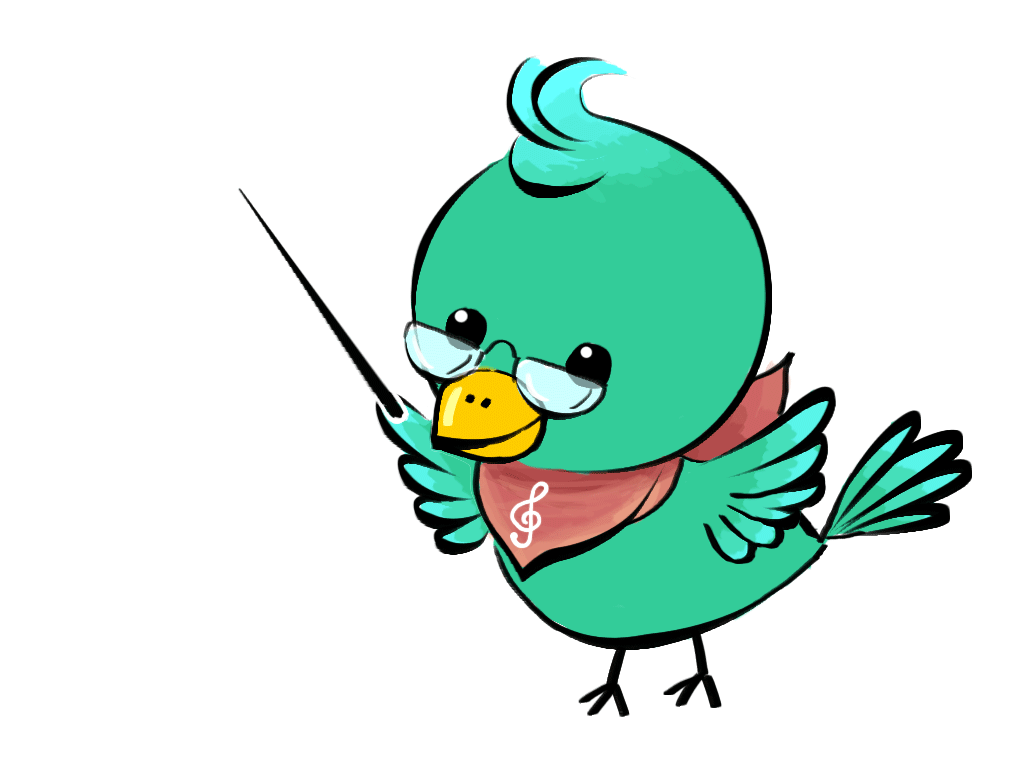